STALINIZEM
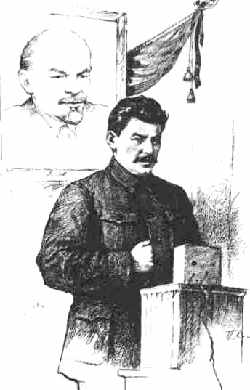 Ena sama smrt je tragedija, milijon smrti je statistika

Josip Visajrovič Dugajšvili-Stalin
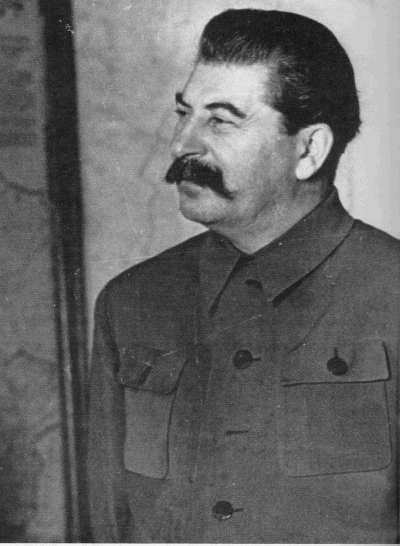 Stalinov življenjepis
Rojen v revni delavski družini
Šolal se je za duhovnika
Opusti šolanje, poda se v politične vode
Zaradi pol. delovanja zaprt in poslan v Sibirijo
Napreduje po politični lestvici do generalnega sekretarja KPSZ
Po Leninovi smrti prevzame vodstvo
Umre 5.3. 1953 blizu Moskve
Položaj v Rusiji pred Leninovo smrtjo
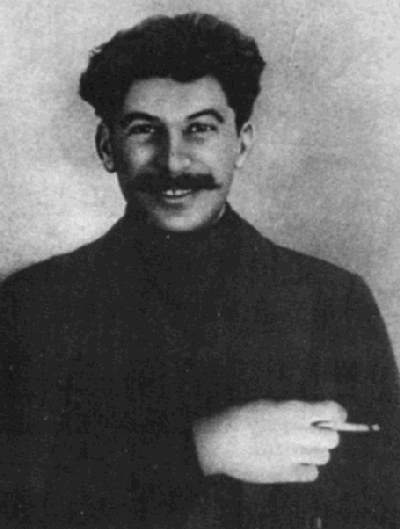 Gospodarstvo izčrpano
Uvajanje NEP
Stanje se izboljša
Nov sloj prebivalstva-kulaki
Prihod Stalina na oblast
Ogorčen boj za nasledstvo
Krepitev birokracije, oblasti (tajne službe)
Kult osebnosti
1929 prvi petletni plan “petletka”
Kolhozi (kolektivna), Sovhozi (državna posestva)
Elektrifikacija celotne države
Politična prevlada
Kruto obračunavanje z nasprotniki
Stalinistične čistke-20 milijonov žrtev
Montirani procesi naperjeni zlasti proti starim boljševikom 
Obsojenci izgnani, eksekutirani ali poslani v gulage.
Prikrite organizacije nadzorujejo posameznike
Stalinizem med 2. sv. vojno
Muhast voditelj (pakt o nenapadanju)
Slab strateg, pogosto zahteval nemogoče
Dajal nesmiselne ukaze
Oprijel se ga je vzdevek “stavka”
Množične deportacije “oporečnih”
Stalinizem in povojna leta
Povojne čistke
Nasilna prisvojitev osvobojenih ozemelj
Spor z Jugoslavijo
Stalinova smrt
Obsojanje stalinizma - 25 let pozneje
KONIEC